Habitando viviendas “mercantilizadas”: Experiencias de residentes en Ciudad Verde (Soacha, Colombia)
Adriana Hurtado Tarazona
Doctorado en Antropología
Universidad de los Andes
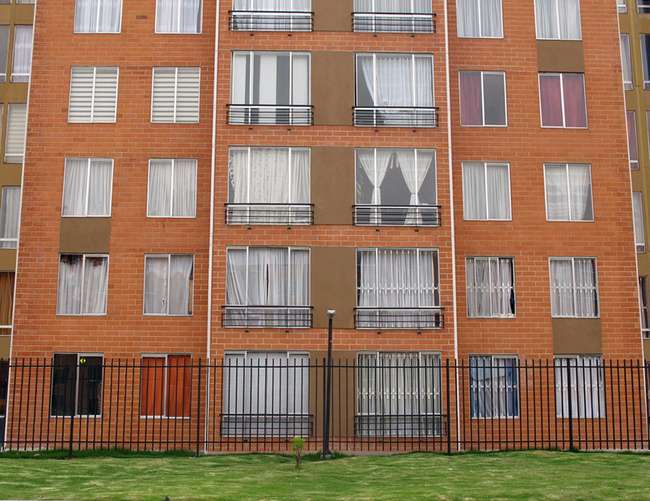 Contenido
Contexto de CV y la investigación
La sorpresa ¿satisfacción residencial?
Vivienda como hogar/vivienda como mercancía
Tres efectos de las tensiones
Conclusiones
Contexto: Ciudad Verde
El macroproyecto de vivienda social más grande del país
328
hectáreas
49.500
unidades de vivienda
Combina residentes con trayectorias distintas
1-2 salarios mínimos
4+ salarios mínimos (en construcción)
2-4 salarios mínimos
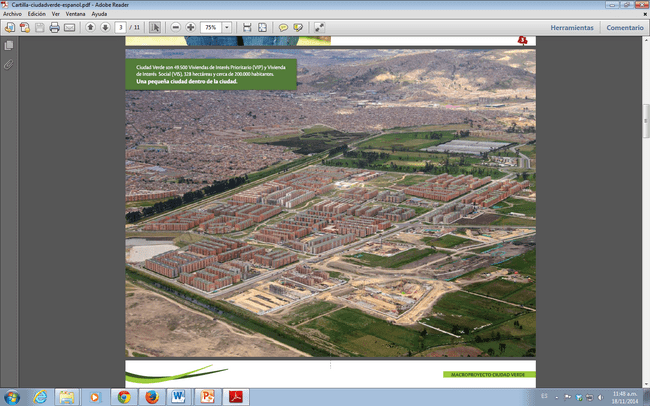 Habitar como labor material y simbólica
Habitar
Personas-entorno material
Personas-
instituciones
Personas-
personas
Organizarse
Acomodar(se)
Distinguirse
Conectarse
La sorpresa: ¿satisfacción residencial?
Distópica
Utópica
?
Explicando la paradoja
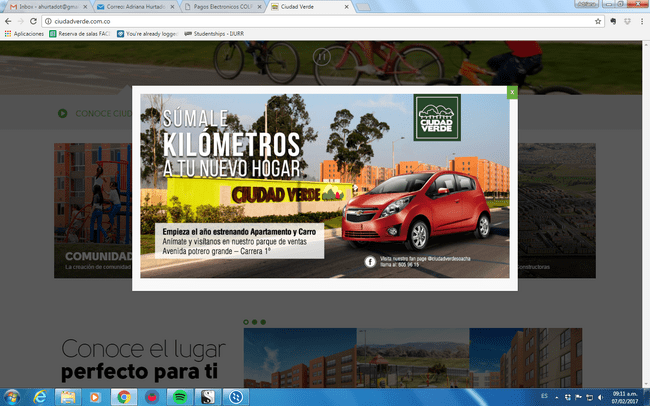 Consentimiento social
Vivienda como hogar/vivienda como mercancía
Una casa (no) es para siempre
Valor de uso/valor de cambio coexisten
Valores de proyecto liberal- valores neoliberal (Forrest y Hirayama 2018). En CV coexisten en tensión.
Expectativa de “valorización” permea experiencia cotidiana y dimensiones de habitar: valorizar/desvalorizar localizaciones, posesiones, usos y funciones del espacio
Efectos 1: “Lo queremos dejar neutro”
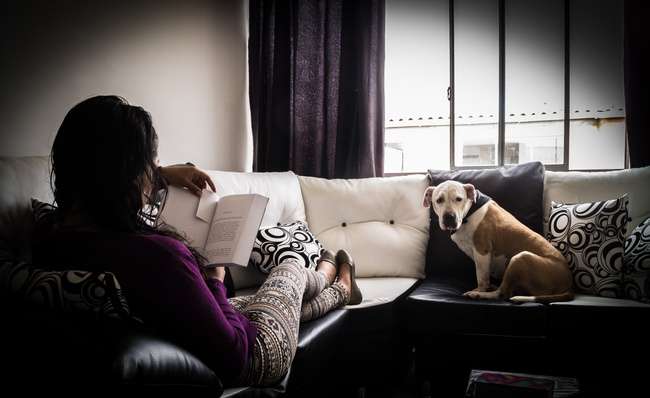 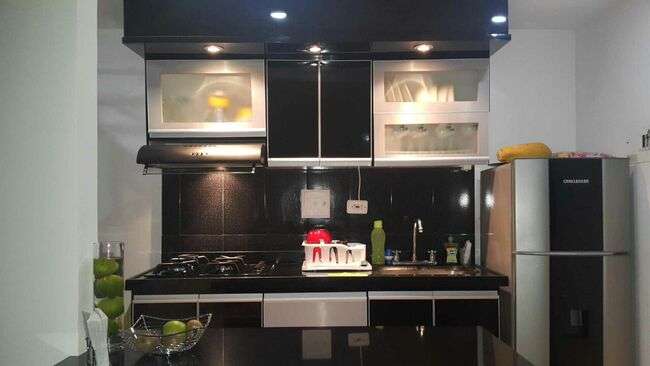 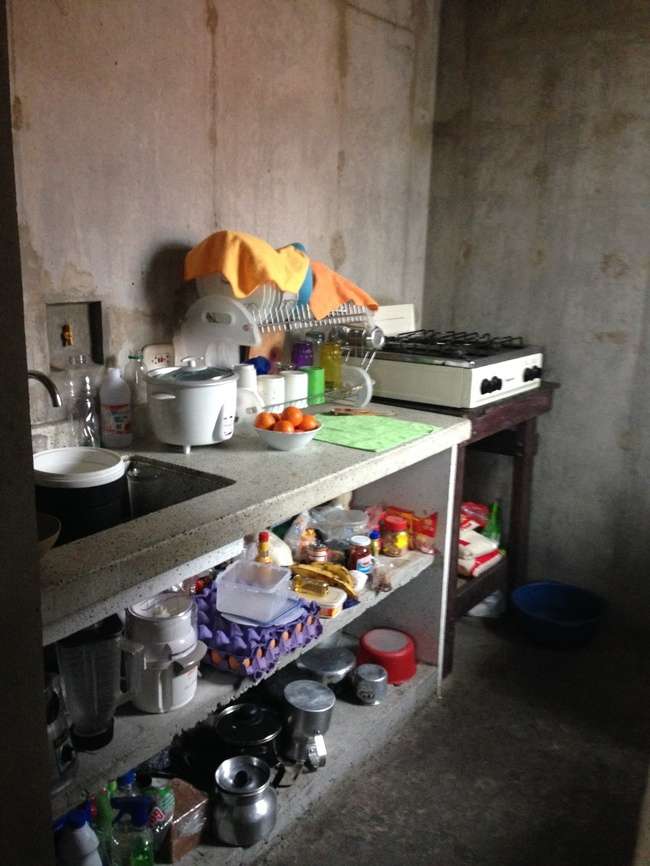 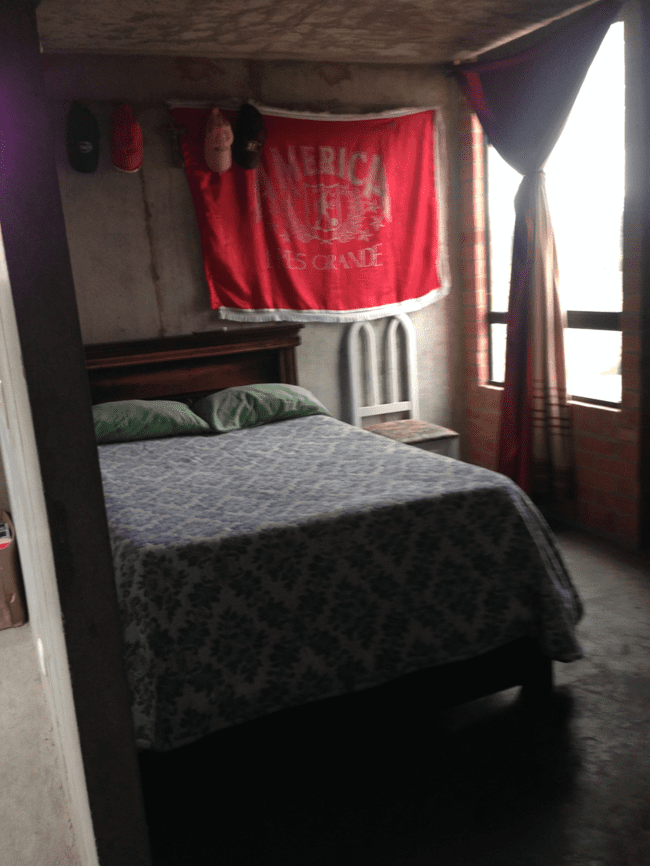 “Es como llegar a una maquetica”
Efectos 2: “Cada lora en su estaca”
Desincentivan socialización
Régimen P.H
Coexistencia no intrusiva –ideal de vecindad
Necesidad gestión colectiva
Diseño conjuntos
Ideas clase media
Ambigüedades de la vecindad (Giglia, Girola)
No es fácil aprovechar proximidad
“me dio como pena”
¿Cómo se conectan entonces?
Vínculos débiles: Transacciones, ayuda emergencias, interacciones cotidianas
“vivir tranquilos”
+ “nadie se mete con nadie”, no molestan

- “no son sociables”, indiferencia
+ vínculos fuertes, celebraciones, ¿acción colectiva?

- “compinchería”, “chisme”, conflictos
“como vecinos hicimos buena amistad”
Región, religión, clase
Celebraciones
Evitarse problemas, conflictos mediados
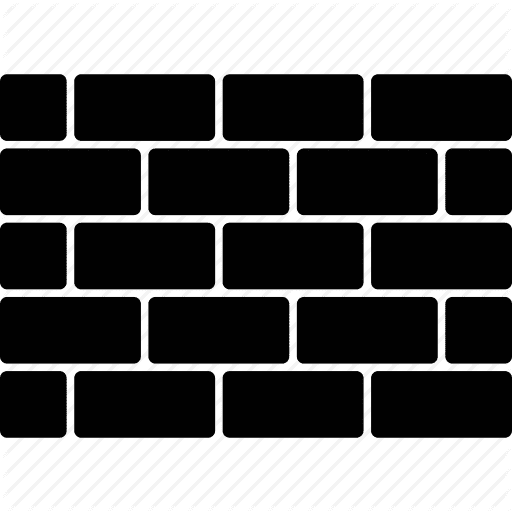 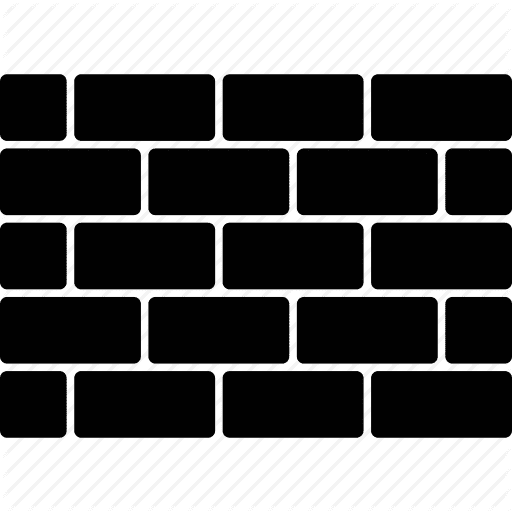 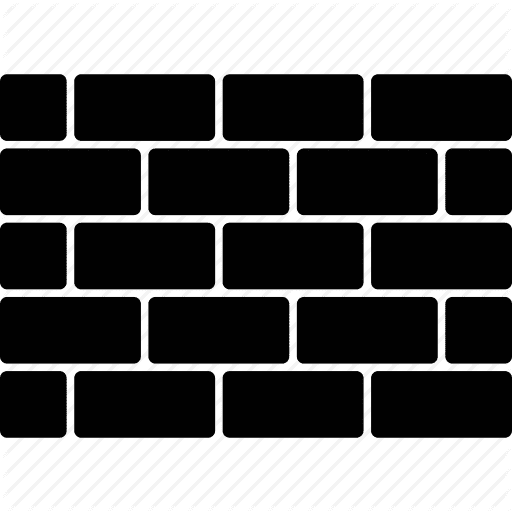 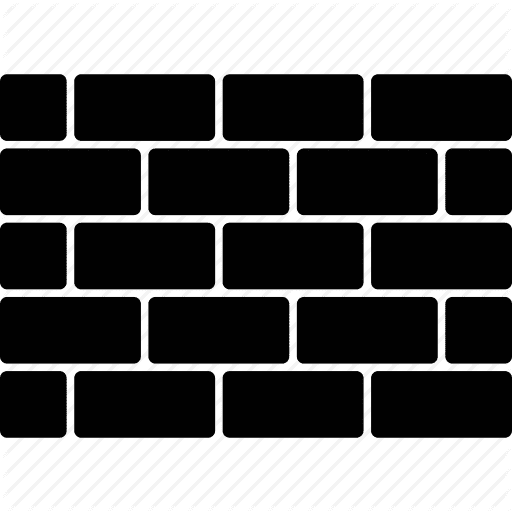 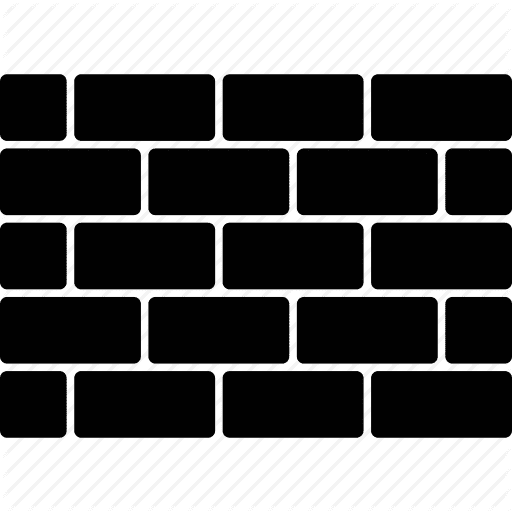 + vínculos
- vínculos
Régimen  P.H
Comunidad cohesiva
Coexistencia no intrusiva
Familiaridad pública
Blokland y Nast
Homofilia
(Graves, McPherson, Muyeba & Seekings, Small)
Imaginario vivienda moderna
Imaginario vivienda popular
Efectos 3: “Nadie lo obligó a comprar aquí”
Conclusiones (1)
Habitar viviendas mercantilizadas: más allá de aceptación/resistencia
Vivienda como hogar-vivienda como mercancía permean experiencia de habitar (noción de valorización)
Ruptura no con un “antes” de estado de bienestar sino con la ”otra cara”: urbanización informal
Cumplir el “sueño de la vivienda propia” en propiedad horizontal es una de las pocas alternativas para movilidad social y ejercer la plena ciudadanía- el sueño se trabaja. 
Aspiraciones vs. posibilidades de materialización
Conclusiones (2)
Difícil cohesión social en contextos socialmente heterogéneos, pero puede haber expectativas de acción compartida 
¿Es necesaria cohesión social para integración?
En la práctica no es tan sencillo aprovechar ventajas de la proximidad. Los habitantes han encontrado formas de tener vida significativa con su propio esfuerzo.
Trascender ideas de habitar, comunidad, socialidad y ciudadanía asociadas a priori a determinadas clases sociales y determinados espacios.
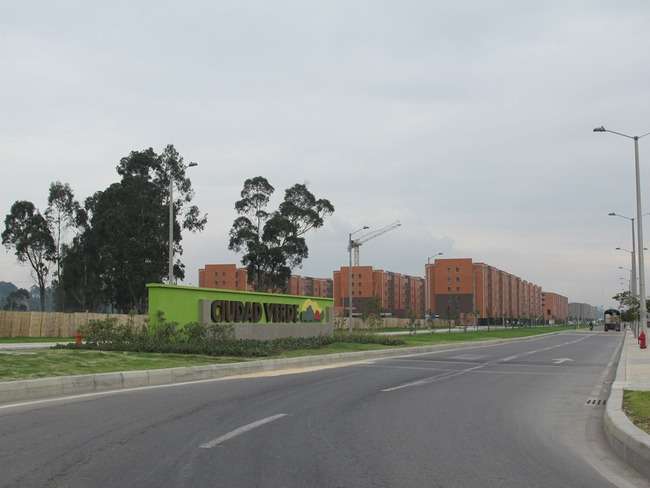 ¡Gracias!